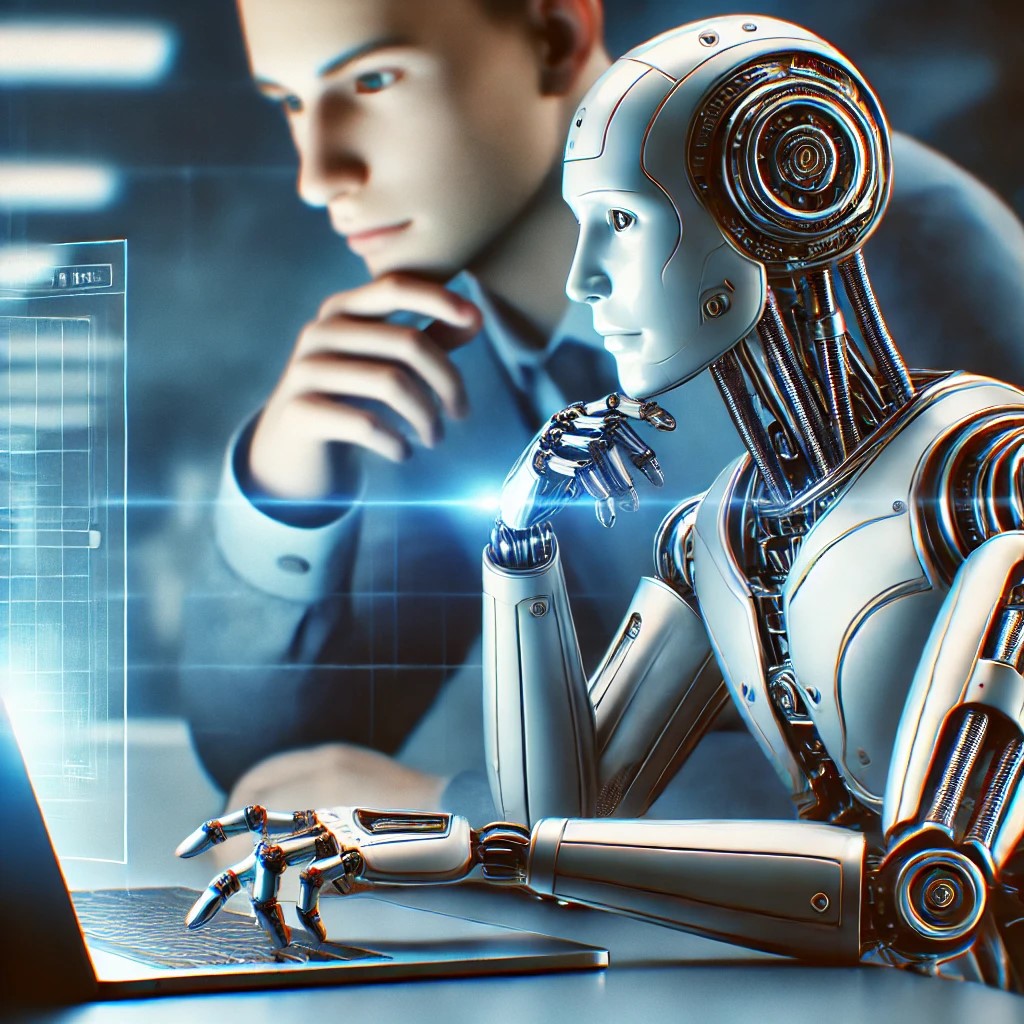 Using AI Thoughtfully in Legal Writing: Insights from the Classroom
Alison Julien
Marquette University Law School
June 2025
Course format
Scope of the course
Scope
By the end of this course, you will be able to 
use generative AI tools to conceptualize and create initial drafts of legal documents, understanding when and how these tools can streamline the drafting process;
examine and apply ethical standards related to the use of AI in legal writing;
evaluate the accuracy and quality of AI-generated text;
use AI tools to assist in the revising and editing stages, focusing on accuracy, organization, clarity, persuasion, precision, concision, and document design;
use AI tools to transform documents; and
evaluate the potential risks and benefits of AI use in specific writing contexts, particularly in complex or sensitive legal matters.
Learning outcomes
Course overview
Assignments
Reflections
Conceptualizing
Brainstorming (causes of action, search terms, policy arguments, topics and formats for class presentation)
Research
Was there an AI tool that you found most helpful when conceptualizing? If so, why?
Were there particular tasks with which the generative AI tools were particularly helpful? If so, which tasks? 
What did you learn about prompting? Are there any particular prompt patterns or template components that were effective?
Reflections
Drafting
Template of e-memo
Rule statement
Rule explanation (hook, trigger facts, holding, reasoning)
Rule application (rule-based, analogical, and policy-based reasoning)
Did any of the AI tools draft an accurate rule statement? How did you check accuracy?
Was any AI tool particularly helpful in drafting an e-memo template, the e-memo, or the rule statement? If so why?
What did you learn about prompting? Are there particular patterns or characteristics that were helpful in getting the output you wanted?
Would you use an AI tool as part of your drafting process again? If so, which tasks would you prompt it to perform?
Reflections
Evaluating & Revising
Evaluating
Global evaluation (Identifying strengths and weaknesses)
Evaluating particular aspects of a draft (thesis sentences)
Using more than one AI tool to evaluate the same paragraph or aspect of a draft
Evaluating your writing against a model
Revising
for paragraph coherence
thesis sentences
explanatory parentheticals
analogical reasoning
introductions to quotations
concrete subjects & active verbs
for concision
citations
to comply with format requirements
Consider the AI tools’ ability to evaluate & revise legal writing.
What strengths did you notice? What tasks could the AI tool(s) accomplish effectively?
What limitations did you notice? Were there particular tasks that the AI tools could not accomplish effectively? Tasks that they could accomplish, but that you could accomplish more efficiently without the AI?
Would you use AI tools to evaluate and/or revise your writing in the future? Which tools would you use and why?
Copy and paste below one particularly effective prompt (or series of prompts) that you used when completing this exercise. Explain why it was effective.
Reflections
Transforming
a memo to a client letter
a memo to an infographic or FAQ
tone (a letter using inappropriate tone to a letter with appropriate tone)
reflections 
into a blog post
into a Linkedin or Facebook post
into a short form (Bluesky/X) post
What strengths did you notice? What tasks were the AI tools able to accomplish effectively? 
What limitations did you notice? Were there particular tasks that the AI tools could not accomplish effectively? Tasks that it could accomplish, but that you could accomplish more efficiently without the AI?
Which AI tools performed best for each type of social media post? Why do you think this was the case?
Copy and paste below one particularly effective prompt (or series of prompts) that you used when completing this exercise. Explain why it was effective.
Final reflection (accompanied final memo)
Conceptualizing
AI tools I used during this phase
Tasks where AI tools were effective and why
Tasks where AI tools were ineffective and why
Preferred AI tool(s) in this phase and why
Drafting
AI tools I used during this phase
Tasks where AI tools were effective and why
Tasks where AI tools were ineffective and why
Preferred AI tool(s) in this phase and why
Evaluating & Revising
AI tools I used during this phase
Tasks where AI tools were effective and why
Tasks where AI tools were ineffective and why
Preferred AI tool(s) in this phase and why
Remaining the “human in the loop”
What criteria have you developed to determine when AI assistance is appropriate versus when more traditional methods are more effective or efficient?
How did you verify the accuracy of AI-generated information?
Final reflections
I benefit most from AI assistance when using these tools to do these tasks:
These aspects of my writing process should remain AI-free:
Potential risks of AI tool use (ethical, accuracy, confidentiality, etc.) include the following, and I will mitigate them in these ways:
I plan to incorporate AI in my future academic and professional work in these ways:
Since the beginning of the semester, my approach to using AI has changed in this way/these ways:
Student comments
Student comments
Student comments